Menciptakan Ekuitas dan Positioning Merek
Tujuan Pembelajaran
Mahasiswa mampu menguraikan diferensiasi utama bagi perusahaan
Mahasiswa mampu menjelaskan penentuan posisi yang efektif bagi perusahaan
Mahasiswa mampu menjelaskan cara mengkomunikasikan penentuan posisi perusahaan
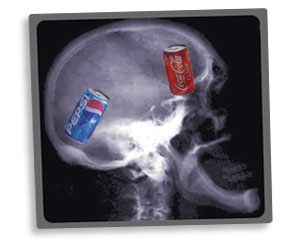 Positioning
Positioning adalah tindakan merancang tawaran dan citra perusahaan sehingga menempati suatu posisi yang terbedakan (diantara pesaing) di dalam benak pelanggan sasarannya.

Positioning is owning a piece of consumer’s mind
Examples
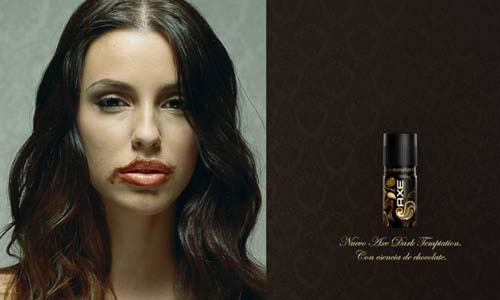 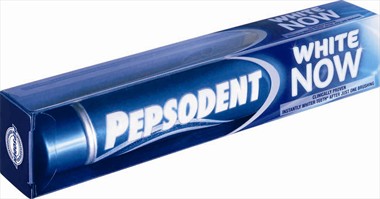 Is Protection
Is Sexual Attraction
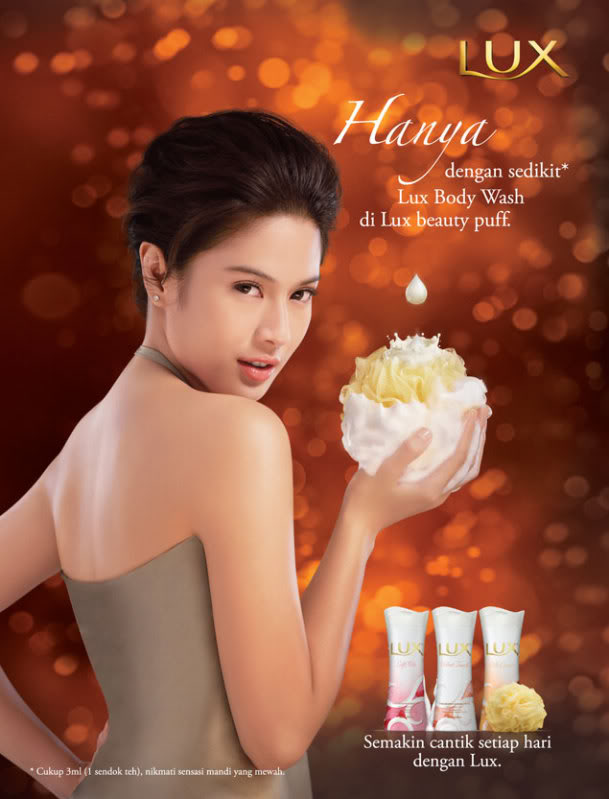 Is Glamour
Positining menurut pakar
Positioning menurut Ries dan Trout
Memperkuat posisinya sendiri saat ini di benak konsumen.
Mencari dan merebut posisi baru yang belum ditempati.
De-position (menggeser)
Re-position (mengubah)
Product ladders (jenjang produk)
Positioning menurut Treacy dan Wiersema
Value disciplines/disiplin nilai
Product leader/pemimpin produk
Operationally excellent firm/perusahaan yang unggul dalam operasional.
Customer intimate firm/perusahaan yang akrab dengan pelanggan.
Value position
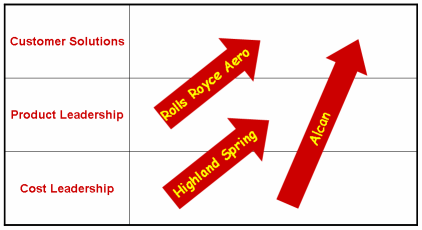 Merupakan alasan-alasan yang meyakinkan mengapa pelanggan sasaran akan membeli produk.
Contoh-contoh 
Pernyataan Permintaan Usulan Nilai Dan Tugas Pemasaran
Matriks keunggulan kompetitif BCG
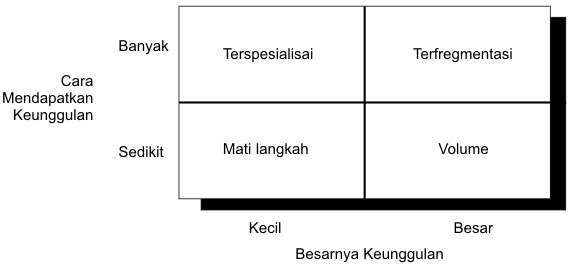 Variabel Diferensiasi
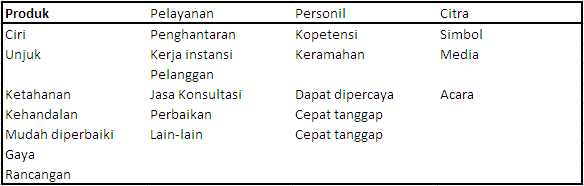 Diferensiasi Produk
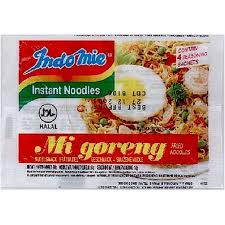 Indomie seleraku
Dari Aromanya Terbayang Kelezatannya
Popmie lezat, Popmie praktis, Hot woter please
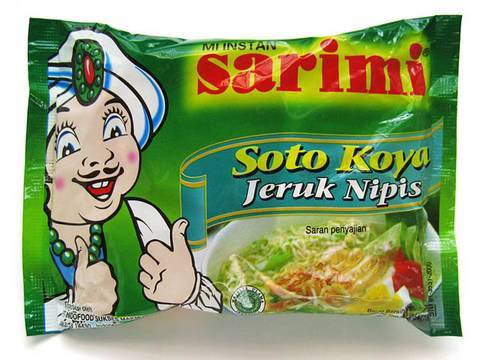 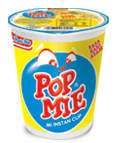 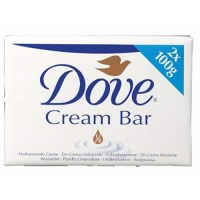 Key Insight
‘Soap leaves my skin feeling dry and tight’
Mengukur nilai keefektifan Pelanggan
Diferensiasi Pelayanan
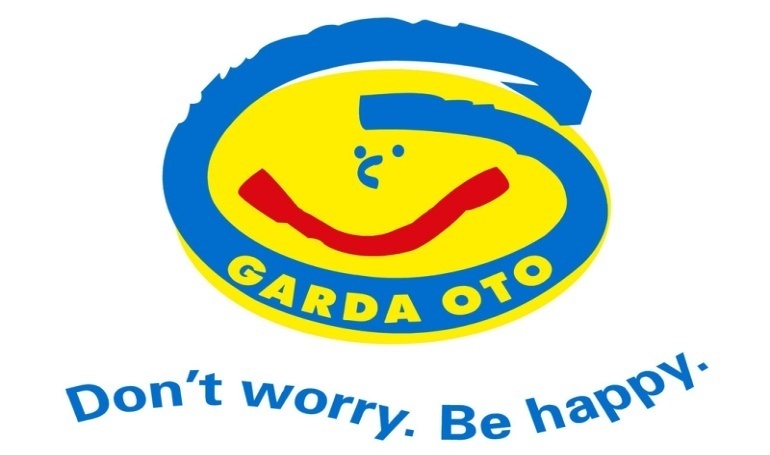 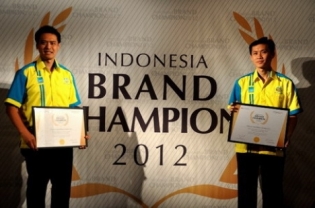 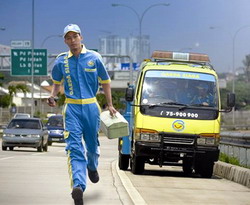 Diferensiasi Personil
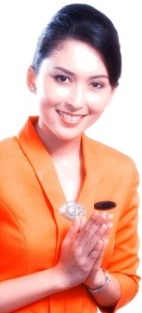 Kompeten
Sopan
Kredibilitas
Dapat diandalkan
Responsif
komunikatif
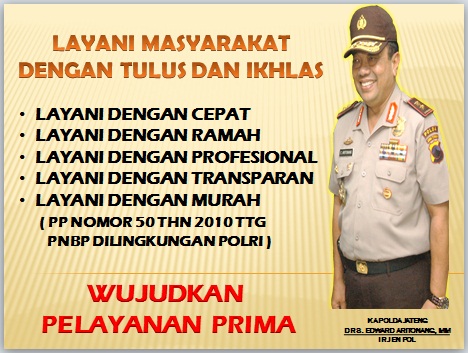 Diferensiasi Citra
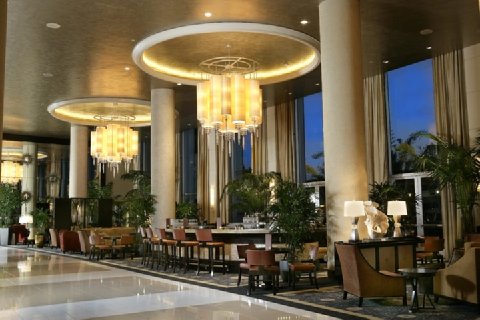 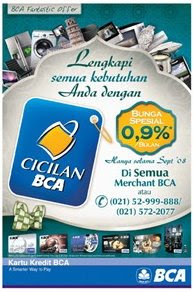 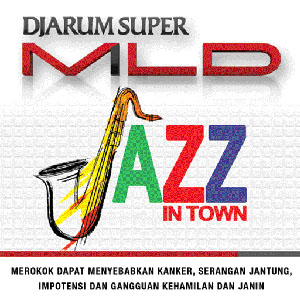 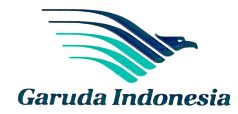 Penting
Menguntungkan
Terbedakan
Differences Worth
Establishing
Terjangkau
Unggul
Dimiliki satu pihak
Peta persepsi
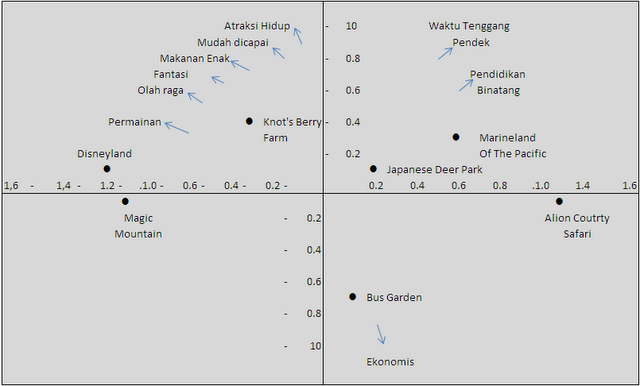 Empat kesalahan utama dalam menentukan posisi